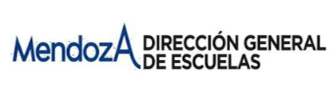 DIRECCIÓN DE PLANIFICACIÓN DE LA CALIDAD EDUCATIVA
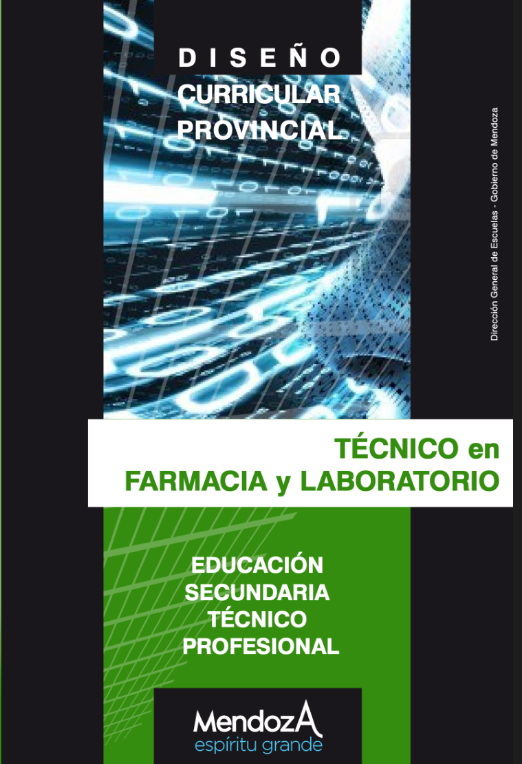 DISEÑO CURRICULAR PROVINCIAL
Escuela N° 4-013 “Dr. Bernardo Houssay”

Escuela N° 4-166 “Fernando Lorenzo”
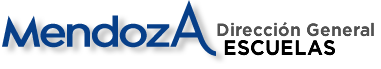 Dirección de Planificación de la Calidad Educativa
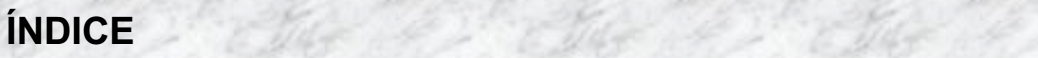 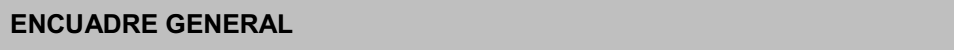 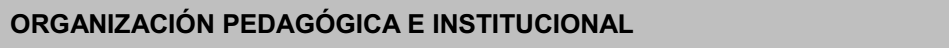 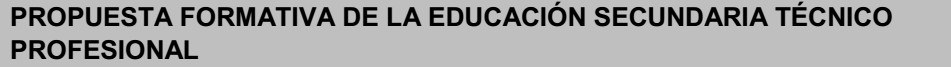 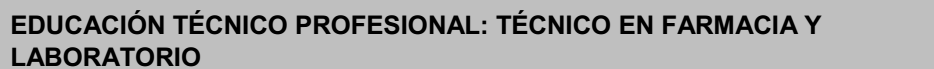 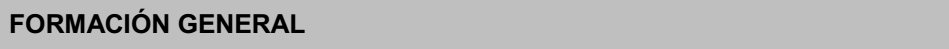 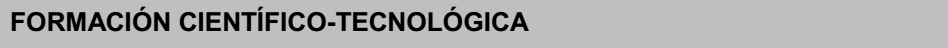 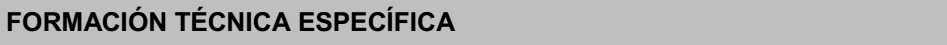 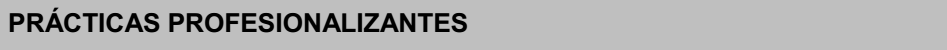 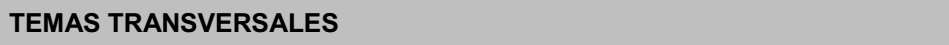 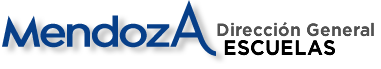 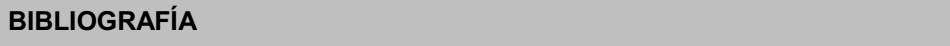 Dirección de Planificación de la Calidad Educativa
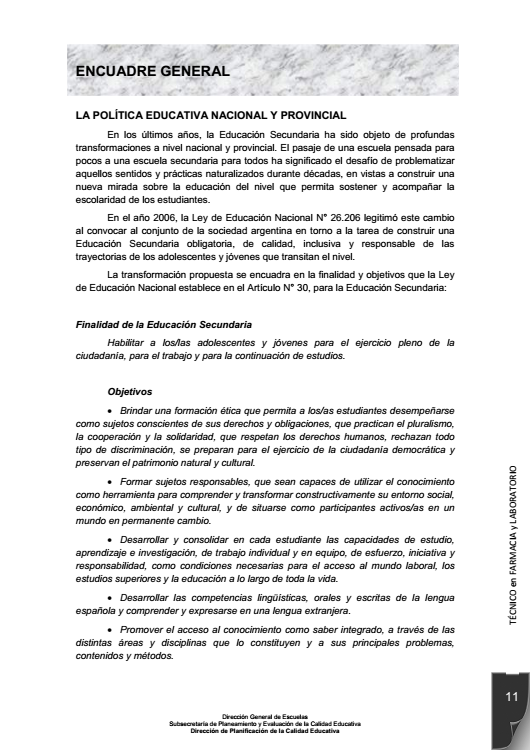 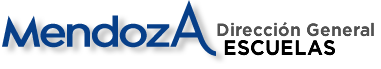 Dirección de Planificación de la Calidad Educativa
ENCUADRE GENERAL
La Política Educativa Nacional y Provincial                                     
Concepciones Pedagógicas
Currículum
Conocimiento
Enseñanza y trabajo docente
Aprendizaje y sujeto que aprende
Evaluación
Estructura de la Educación Secundaria Técnico Profesional
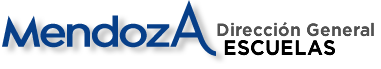 Dirección de Planificación de la Calidad Educativa
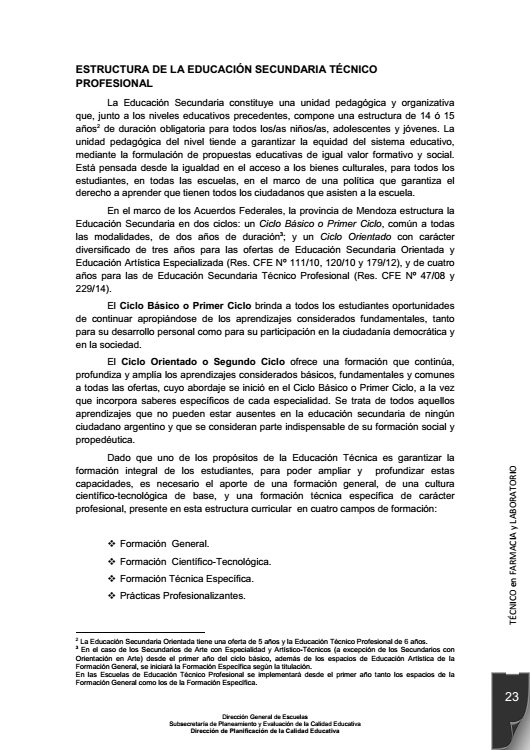 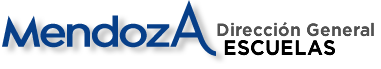 Dirección de Planificación de la Calidad Educativa
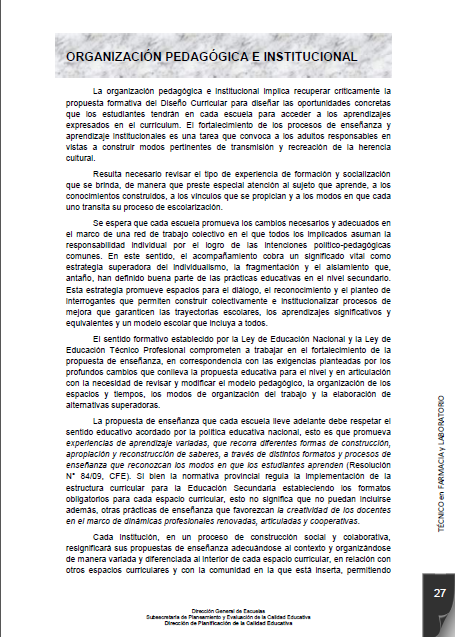 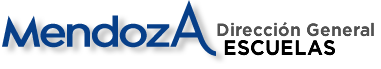 Dirección de Planificación de la Calidad Educativa
PROPUESTAS DE ENSEÑANZA 
QUE PUEDE TRABAJAR LA INSTITUCIÓN ESCOLAR A PARTIR DE LA RES. 93/09 CFE: 
Enseñanza al interior de cada espacio curricular
Intervención de dos o más espacios curriculares
Sociocomunitarias
De apoyo institucional a las trayectorias escolares
Para la inclusión institucional y la progresión en los aprendizajes
 Enseñanzas complementarias
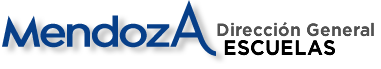 Dirección de Planificación de la Calidad Educativa
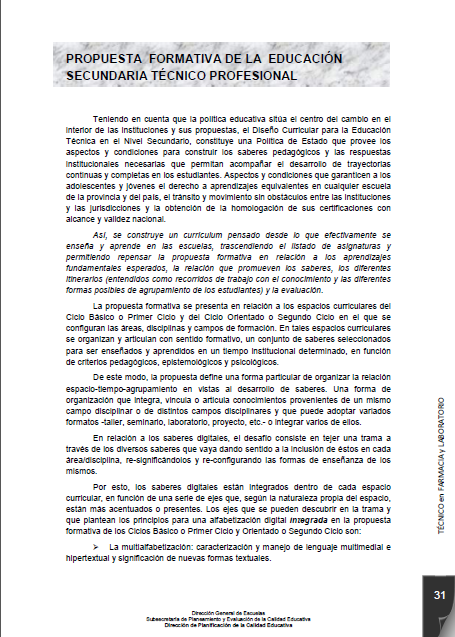 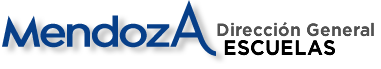 Dirección de Planificación de la Calidad Educativa
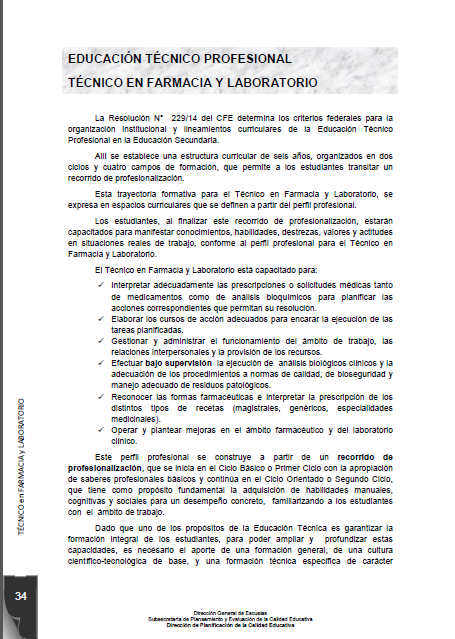 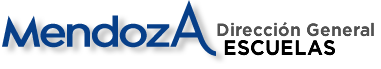 Dirección de Planificación de la Calidad Educativa
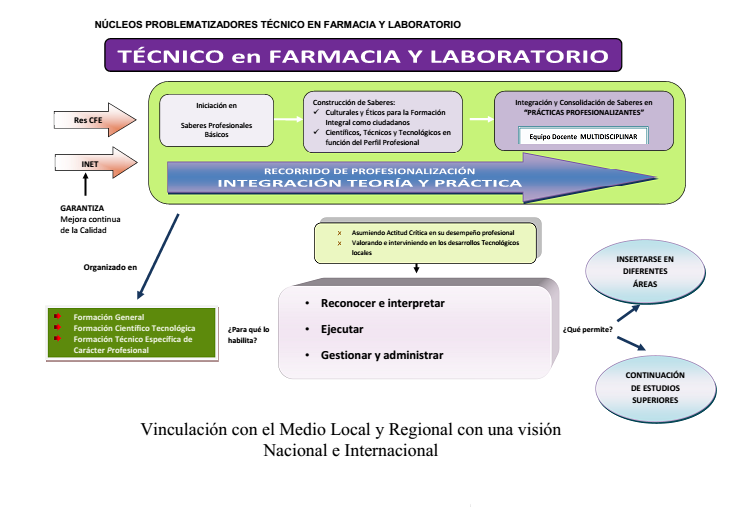 Pág 36
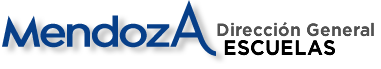 Dirección de Planificación de la Calidad Educativa
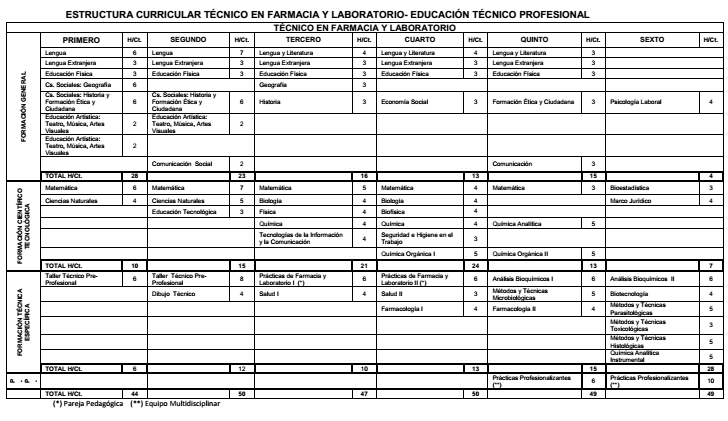 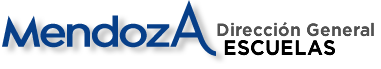 Dirección de Planificación de la Calidad Educativa
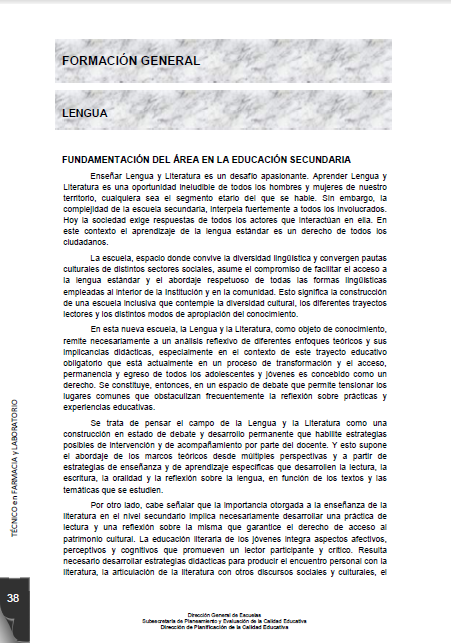 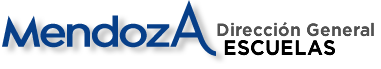 Dirección de Planificación de la Calidad Educativa
Formación general
juy
Es común a todos los estudiantes del nivel secundario.

Participación activa, reflexiva y crítica de  la  vida  social,  política,  cultural y  económica.  
Carácter propedéutico.
Extensión mínima total de 2000 horas reloj.
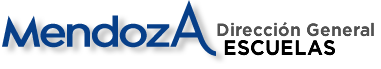 Dirección de Planificación de la Calidad Educativa
FORMACIÓN GENERAL
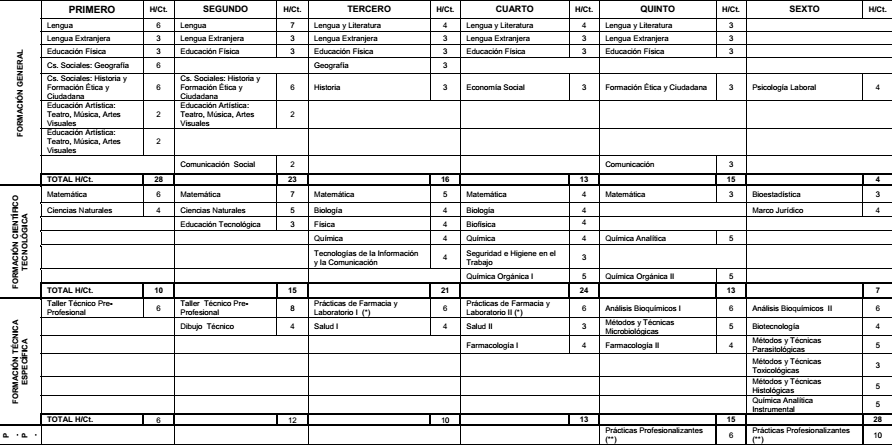 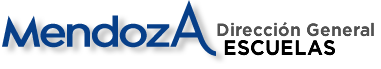 Dirección de Planificación de la Calidad Educativa
FORMACIÓN GENERAL
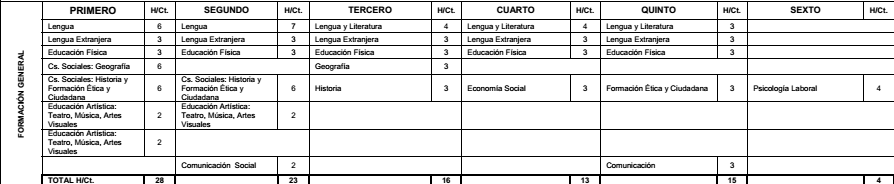 FUNDAMENTACIÓN DEL ÁREA/DISCIPLINA
PROPÓSITOS GENERALES DEL ÁREA/DISCIPLINA
LA ENSEÑANZA Y EL APRENDIZAJE DEL ÁREA/DISCIPLINA
SABERES
ORIENTACIONES DIDÁCTICAS
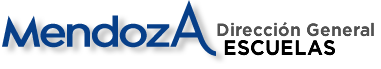 Dirección de Planificación de la Calidad Educativa
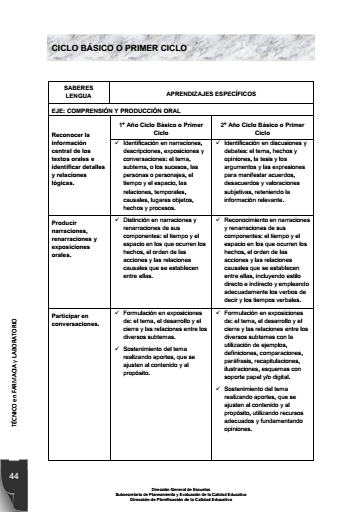 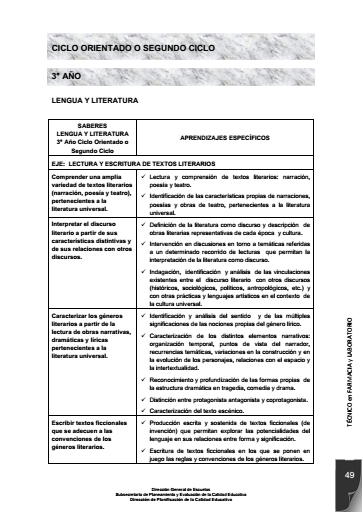 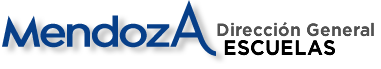 Dirección de Planificación de la Calidad Educativa
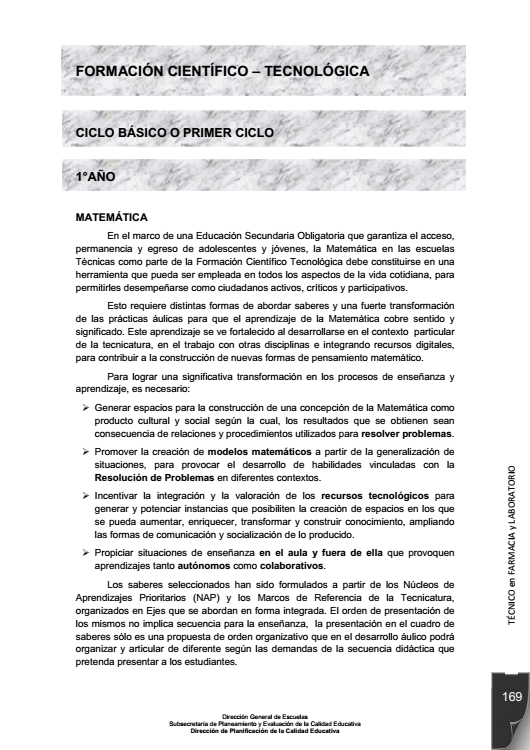 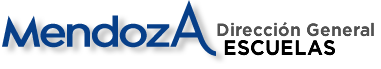 Dirección de Planificación de la Calidad Educativa
Formación Científico Tecnológica
Otorga la fundamentación científica y los aspectos tecnológicos imprescindibles para el campo técnico profesional. 
Extensión mínima total de 1700 horas reloj.
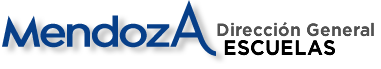 Dirección de Planificación de la Calidad Educativa
Formación científicO tecnológica
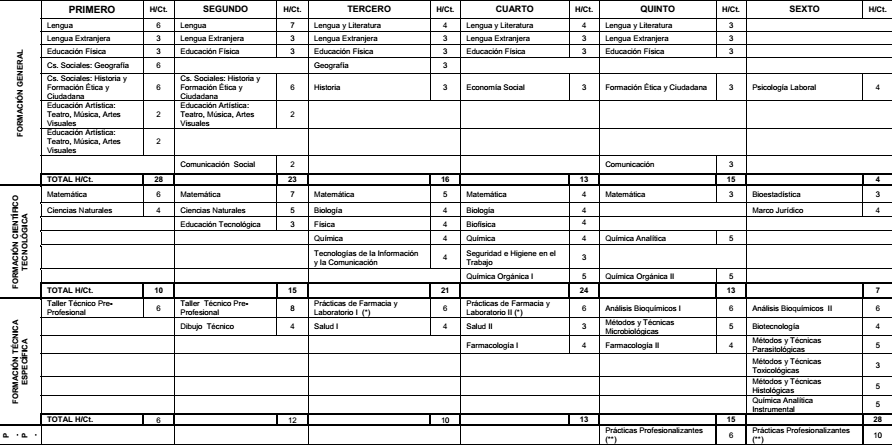 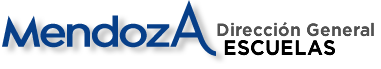 Dirección de Planificación de la Calidad Educativa
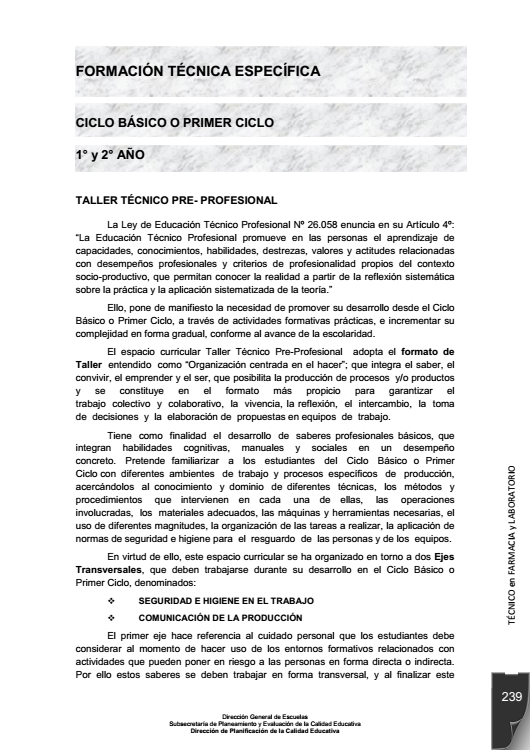 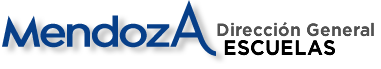 Dirección de Planificación de la Calidad Educativa
Formación Técnica Específica
Saberes propios del campo profesional.
Base de la actividad del técnico.
Extensión mínima total de 2000 horas reloj.
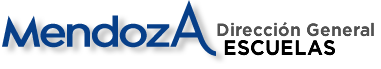 Dirección de Planificación de la Calidad Educativa
Formación técnica específica
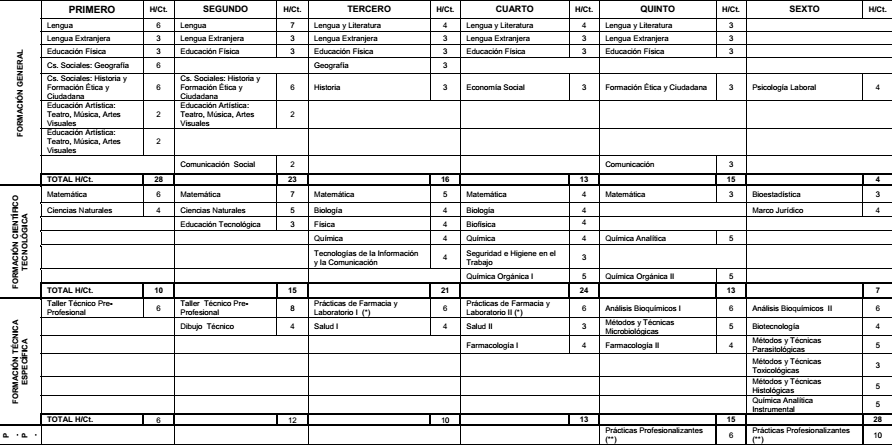 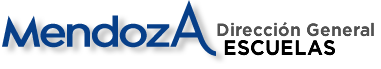 Dirección de Planificación de la Calidad Educativa
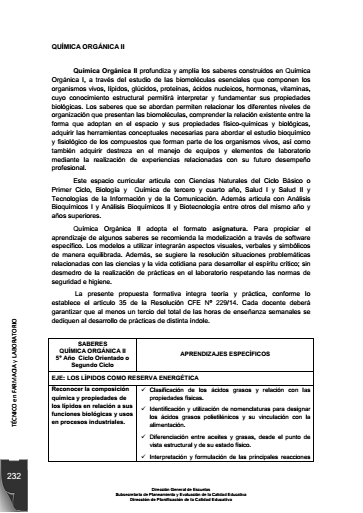 CARACTERIZACIÓN
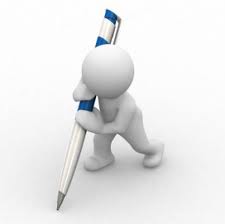 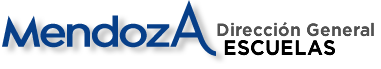 Dirección de Planificación de la Calidad Educativa
[Speaker Notes: La caracterización permite situar y contextualizar funcionalmente a cada espacio curricular]
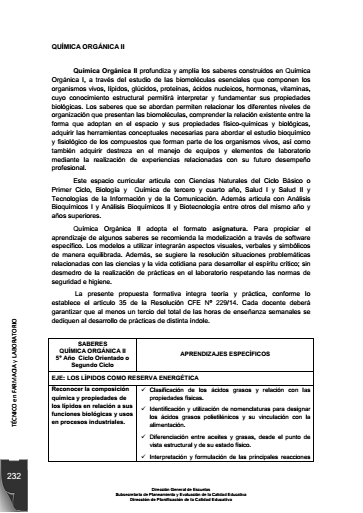 OBJETO DE ESTUDIO DEL ESPACIO
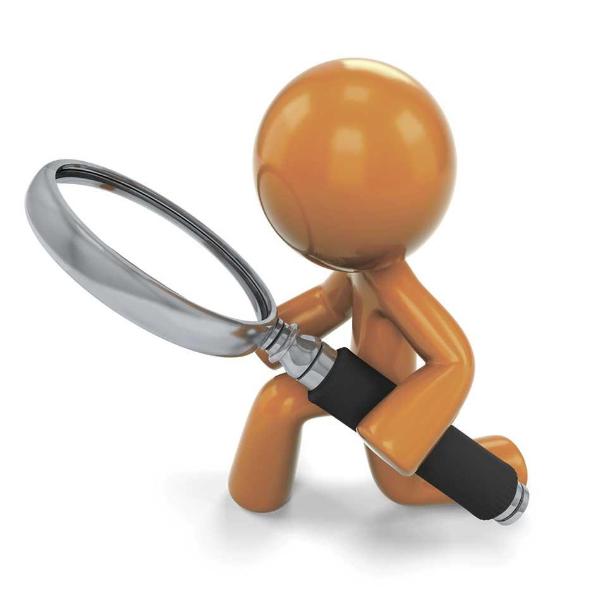 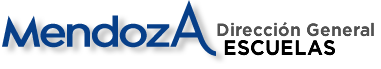 Dirección de Planificación de la Calidad Educativa
[Speaker Notes: El primer párrafo define el objeto de estudio del respectivo espacio curricular, de manera sintética y clara, a fin de ser orientar tanto al especialista, como a cualquier persona que quiera tener una rápida noción de la misma]
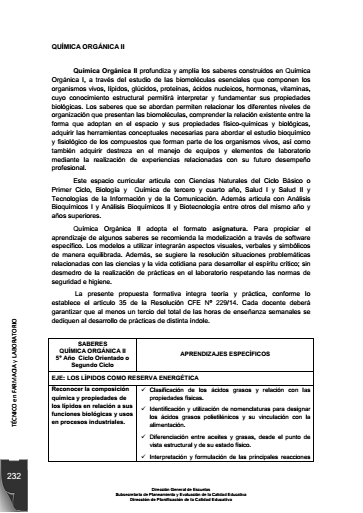 EXPLICITA LAS VINCULACIONES CON OTROS ESPACIOS DEL CURRICULUM
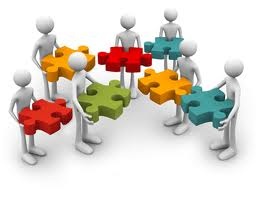 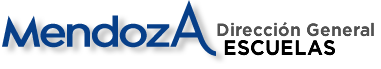 Dirección de Planificación de la Calidad Educativa
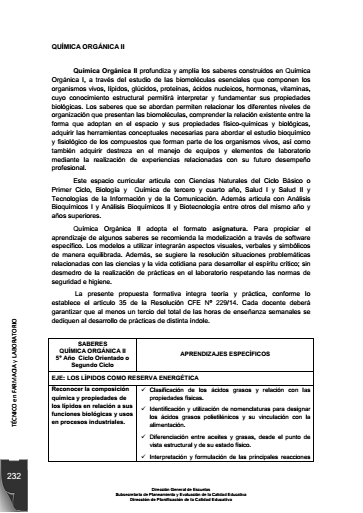 ORIENTACIONES DIDÁCTICAS
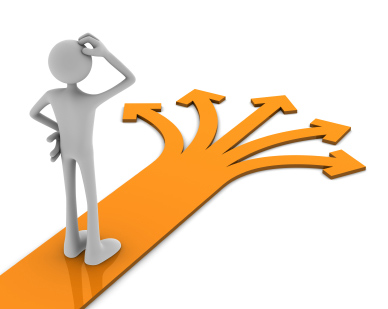 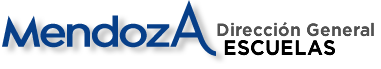 Dirección de Planificación de la Calidad Educativa
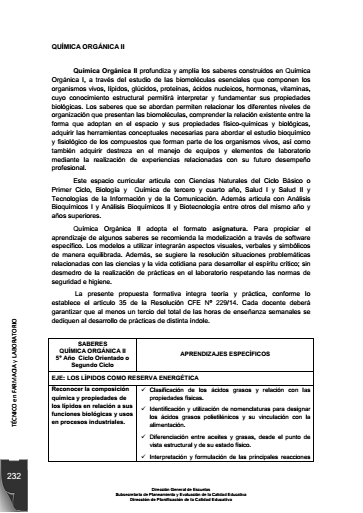 EJE
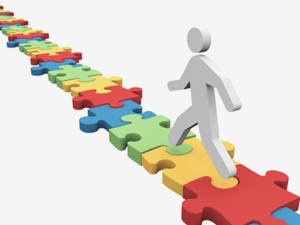 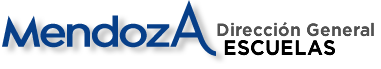 Dirección de Planificación de la Calidad Educativa
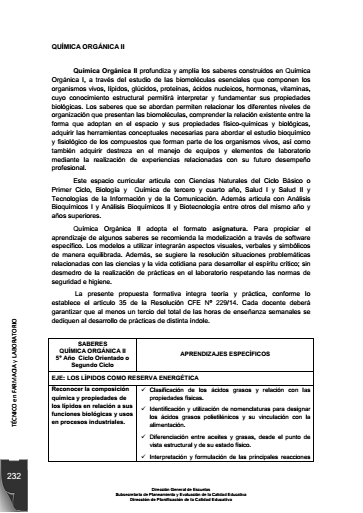 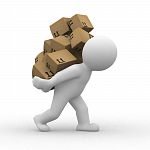 SABER
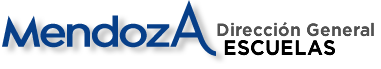 Dirección de Planificación de la Calidad Educativa
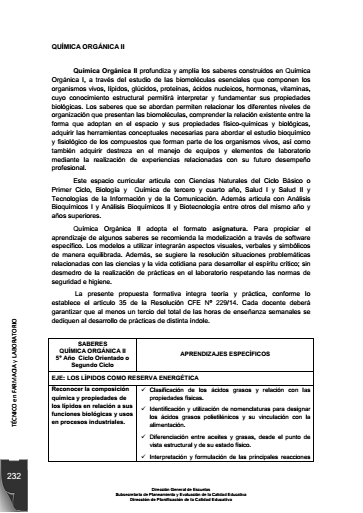 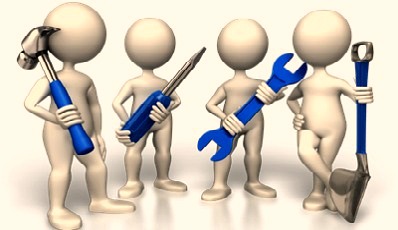 APRENDIZAJES ESPECÍFICOS
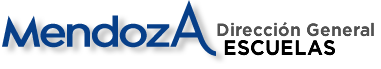 Dirección de Planificación de la Calidad Educativa
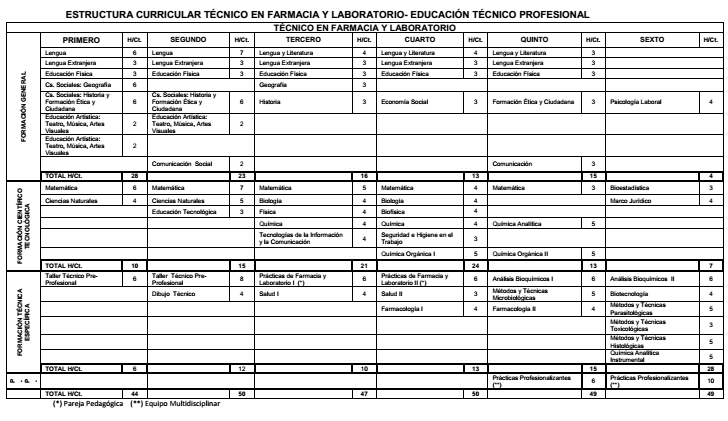 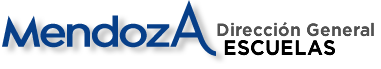 Dirección de Planificación de la Calidad Educativa
PRÁCTICAS PROFESIONALIZANTES
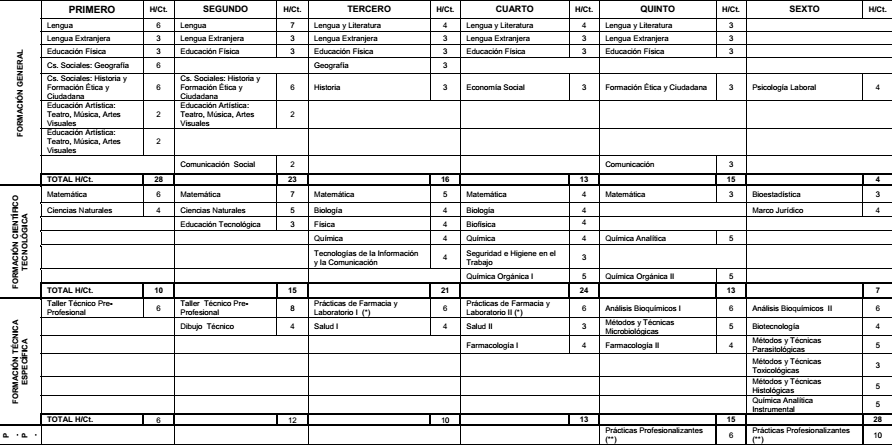 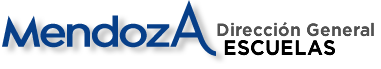 Dirección de Planificación de la Calidad Educativa
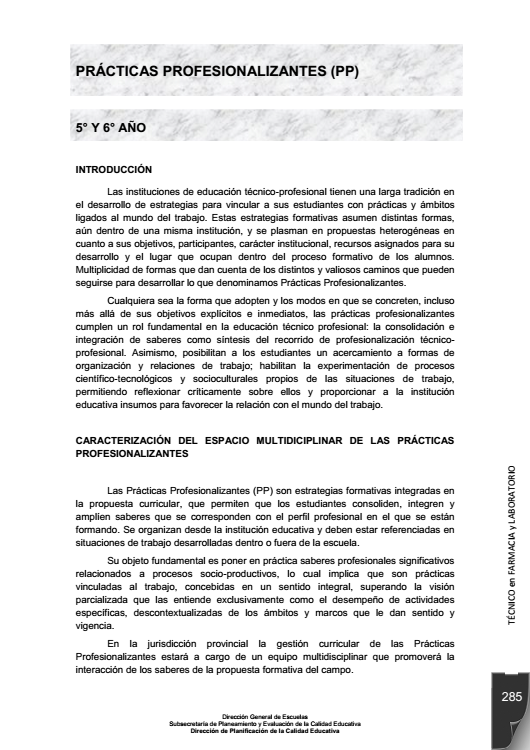 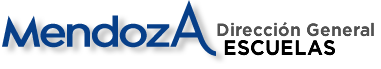 Dirección de Planificación de la Calidad Educativa
Prácticas Profesionalizantes
Involucran estrategias y actividades formativas tendientes a lograr autonomía en los estudiantes.
 Poner en práctica saberes profesionales significativos relacionados a procesos socio-productivos, vinculados al trabajo.
Extensión mínima total de 200 horas reloj.
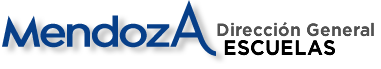 Dirección de Planificación de la Calidad Educativa
CARACTERIZACÍON DEL ESPACIO MULTIDICIPLINAR DE LAS PP
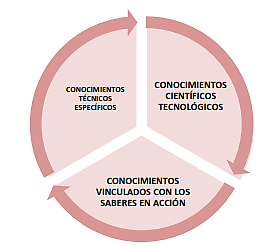 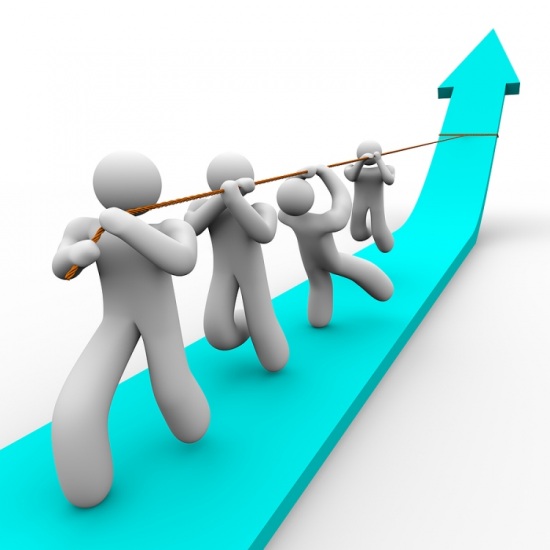 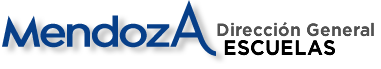 Dirección de Planificación de la Calidad Educativa
CRITERIOS PARA CONTEXTUALIZARLAS
MODALIDADES
SABERES EN ACCIÓN
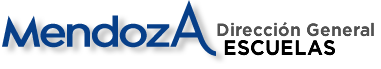 Dirección de Planificación de la Calidad Educativa
Prácticas profesionalizantes
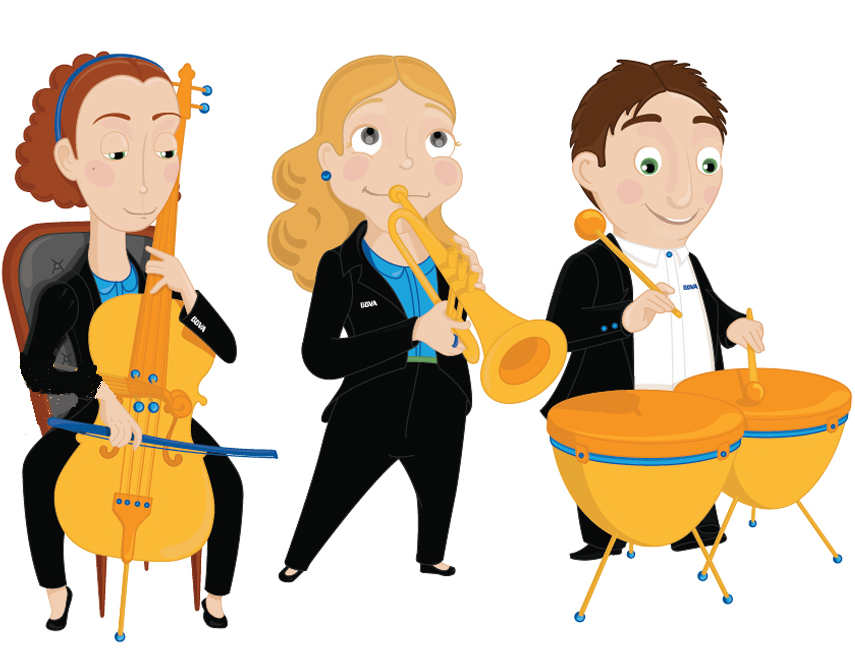 EQUIPO MULTIDISCIPLINAR
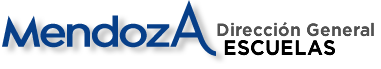 Dirección de Planificación de la Calidad Educativa
Prácticas profesionalizantes
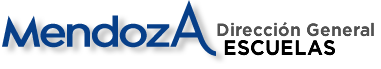 Dirección de Planificación de la Calidad Educativa
SUGERENCIAS de implementación
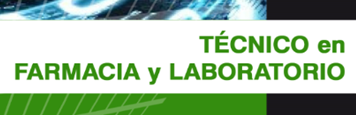 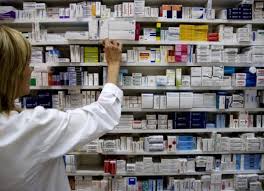 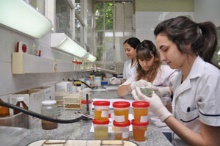 6° Año
5° Año
Pasantías en LABORATORIOS de Análisis Clínicos
Pasantías en FARMACIAS
Proyectos
Proyectos relacionados a las actividades técnicas profesionales.
Proyectos didácticos institucionales, socio-comunitarios.
Proyectos para responder a necesidades o problemáticas de la región.
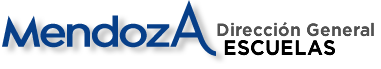 Dirección de Planificación de la Calidad Educativa
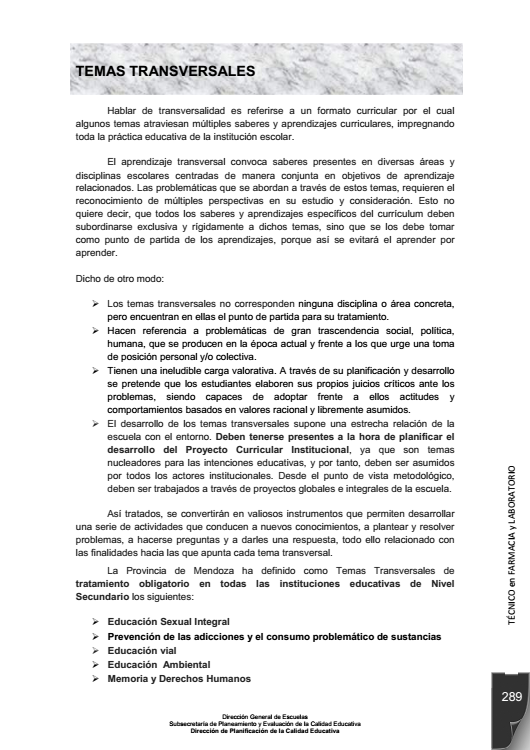 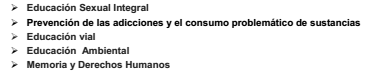 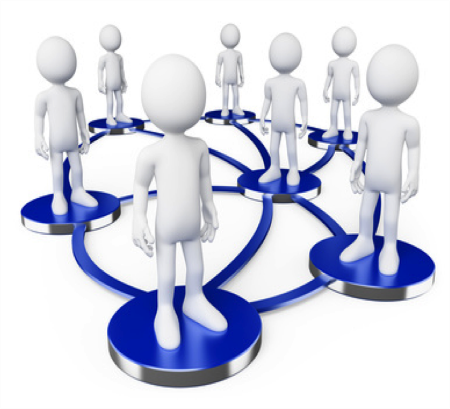 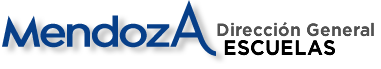 Dirección de Planificación de la Calidad Educativa
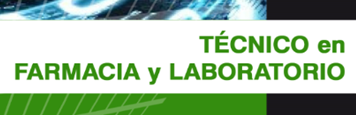 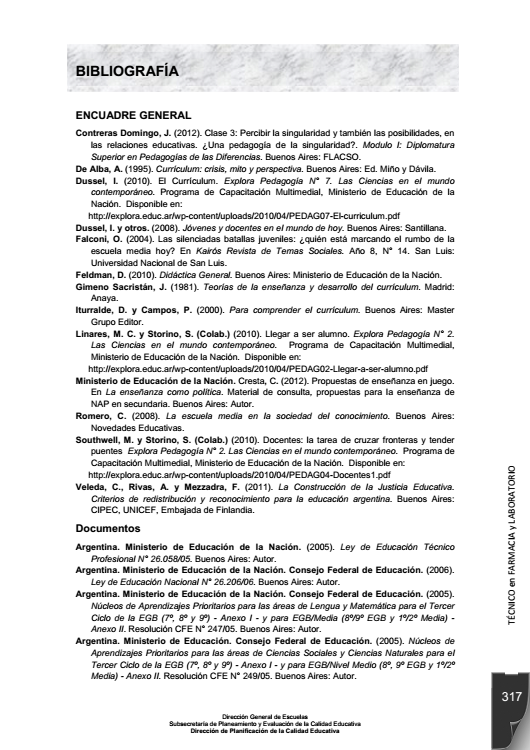 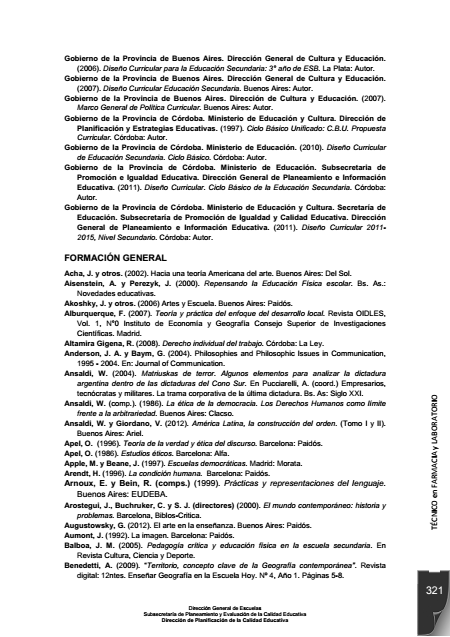 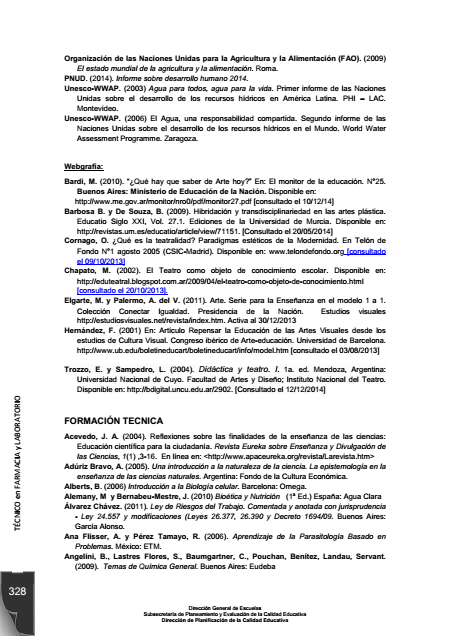 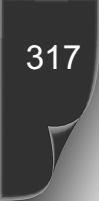 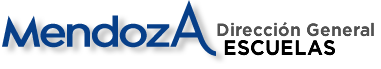 Dirección de Planificación de la Calidad Educativa
¡¡¡ MUCHAS GRACIAS !!!
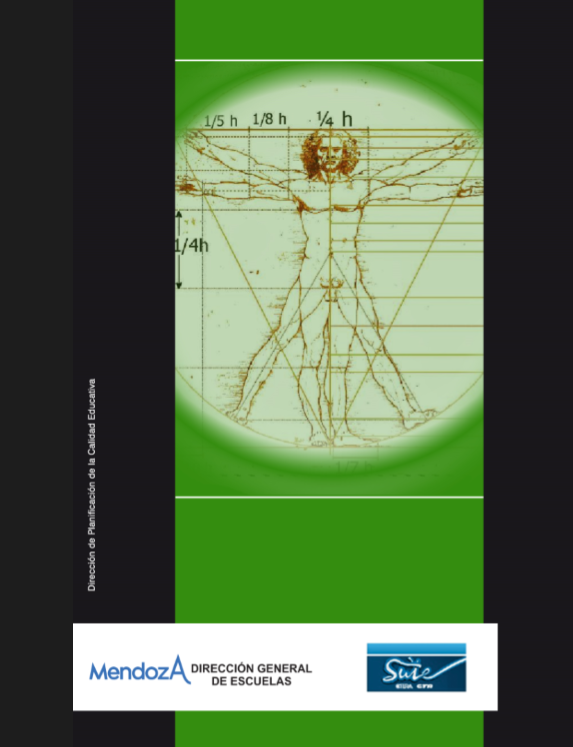 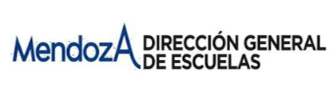